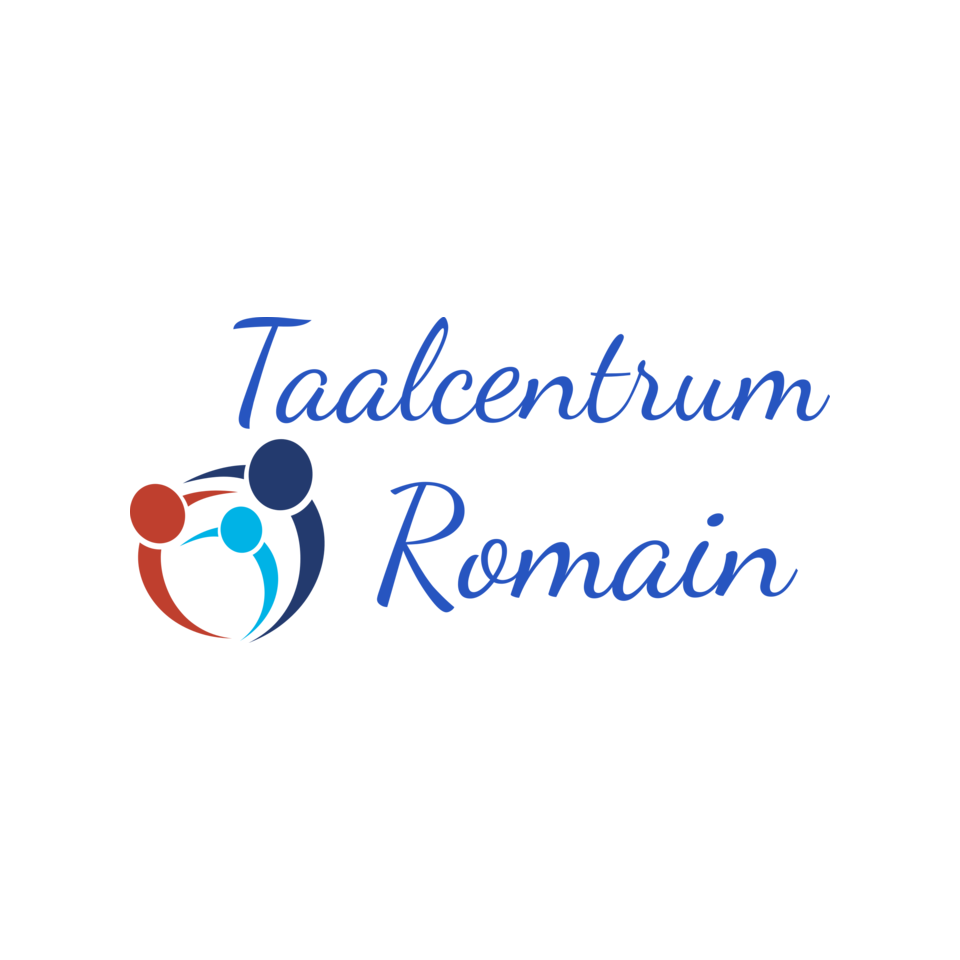 ¿Qué vamos a aprender hoy?Wat gaan we vandaag leren?
1. Conjugar el verbo TENER
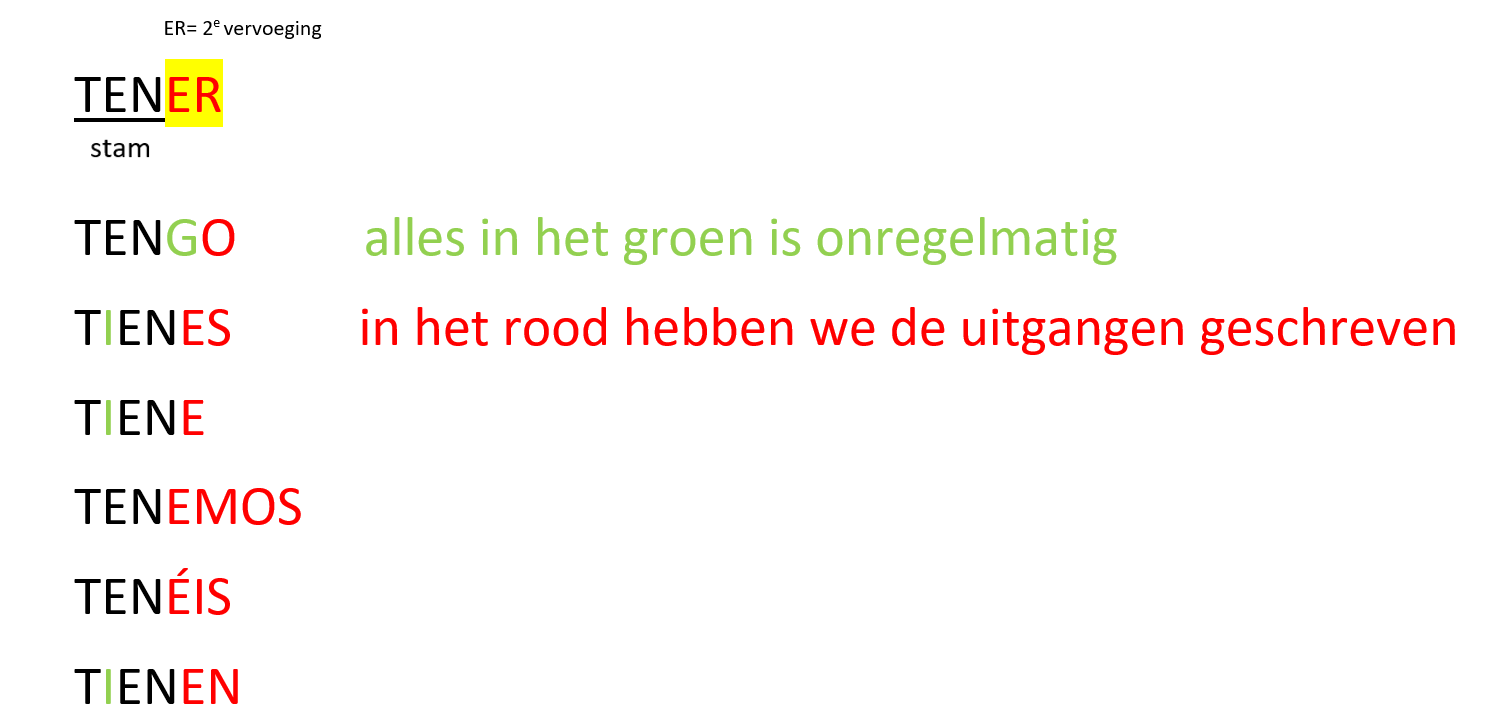 2. Los usos del verbo TENER/ Gebruik van het werkwoord TENER
We gebruiken tener om onze bezittingen te benoemen. 
Bijvoorbeeld: tengo una casa en España (ik heb een huis in Spanje)

2. Ook om te vertellen weke familieleden we hebben. 
Bijvoorbeeld: mis padres tienen siete hijos (mijn ouders hebben zeven kinderen)

3. Om kernmerken te benoemen. 
Bijvoorbeeld: Rosa tiene el pelo negro y corto, ella tiene los ojos marrones (Rosa heeft zwarte en kort haar, ze heeft bruine ogen)
Mi casa tiene cuatro habitaciones (mijn huis heeft vier slaapkamers)
2. Los usos del verbo TENER/ Gebruik van het werkwoord TENER
4. We gebruiken tener + QUE om onze verplichtingen te benoemen. 
Bijvoorbeeld: tienes que estudiar para tus exámenes (jij moet leren voor je examens)

5. Om leeftijd aan te geven.
Bijvoorbeeld: vosotros tenéis veinte años (jullie zijn twintig jaar oud)
3. Las partes del cuerpo/ de lichaamsdelen
Las partes del cuerpo/ de lichaamsdelen
Mi cara es muy bonita. Tiene dos ojos, una nariz, dos labios y muchos dientes. (Mijn gezicht is erg mooi. Het heeft twee ogen, een neus, twee lippen en veel tanden.
¿Qué hemos aprendido hoy?Wat hebben we vandaag geleerd
1. Conjugar el verbo TENER

2. Usos del verbo TENER

3. Las partes del cuerpo
¡Hasta pronto!